ΔΗΜΟΣ ΠΑΤΡΕΩΝ
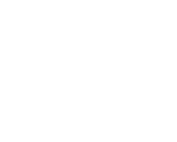 ΤΜΗΜΑ ΟΡΓΑΝΩΣΗΣ ΚΑΙ ΠΡΟΤΥΠΩΝ
Δημήτρης Γούλας
Μηχανικός Η/Υ & Πληροφορικής, MSc, MBA, MEd
Προϊστάμενος Τμήματος Οργάνωσης & Προτύπων
Διεύθυνση Προγραμματισμού, Οργάνωσης & Πληροφορικής
Δήμου Πατρέων
Στοιχεία τμ. Οργάνωσης & Προτύπων
Ταχ. Διεύθυνση: 	         Παντανάσση 28, 3ος όροφος
Προϊστάμενος τμήματος: Γούλας Δημήτρης
Υπάλληλοι: 	 	          (ΔΕΝ ΥΦΙΣΤΑΝΤΑΙ)
Τηλέφωνο επικοινωνίας: 2613 610 113
Φαξ: 		         2613 610 233
E-mail: 		         dgoulas@patras.gr
2
Λόγοι Δημιουργίας/Λειτουργίας Δομής
Ανάγκη υποστήριξης στρατηγικής διοίκησης  με στόχους (Ν. 3230/2004)
Παρακολούθηση Εφαρμογής στοχοθεσίας Επιχειρησιακού Σχεδίου (Ν. 3463/2006, Ν. 3852/2010), & αποτελεσμάτων ολομελειών τμημάτων/δνσεων (Ν 4369/2016) 
Αξιολόγηση αποτελεσματικότητας και αποδοτικότητας υπηρεσιών και δομών των ΟΤΑ
Εφαρμογή προτύπων ποιότητας, προτυποποίησης διαδικασιών
Ανάγκη συνεχούς προσαρμογής του ΟΕΥ σε εναρμόνιση με σχετική νομολογία και τις ανάγκες που προκύπτουν
3
[Speaker Notes: *στους Οργανισμούς Τοπικής Αυτοδιοίκησης σύμφωνα με το  Ν.3492/2006, Έγγραφο 44754/28-8-2018 του Υπουργείου Εσωτερικών» 
Εσωτερικός Έλεγχος τι είναι;
H Σύσταση Μονάδων Εσωτερικού Ελέγχου σύμφωνα με τους Ν.3492/2006 άρθρο 4 και άρθρο 12, τους Ν. 4081/2012, Ν.4270/2014.
Σύσταση Μονάδων Εσωτερικού Ελέγχου στους Οργανισμούς Τοπικής Αυτοδιοίκησης Έγγραφο 44754/28-8-2018 του Υπουργείου Εσωτερικών.
ΟΕΥ η δημιουργία μιας Μονάδας Εσωτερικού Ελέγχου και  οι αρμοδιότητες της .
Ο Σκοπός και οι Στόχοι του Εσωτερικού Ελέγχου.
Ποια η αποστολή του Εσωτερικού Ελέγχου σύμφωνα με το νομοθετικό πλαίσιο;
Ποια η θέση του Ελεγκτικού Συνεδρίου για τις Υπηρεσίες Εσωτερικού Ελέγχου;
Ποια η είναι ακολουθούμενη Δημόσια Πολιτική για την εφαρμογή του Εσωτερικού Ελέγχου στους ΟΤΑ Α΄& Β΄ βαθμού και στις Αποκεντρωμένες Διοικήσεις οι ενέργειες και εξελίξεις.
Εντοπισμός και Αξιολόγηση των κινδύνων.
Η έννοια και η σημασία του Συστήματος Εσωτερικού Ελέγχου .
Η σχέση του Συστήματος Εσωτερικού Ελέγχου με την Μονάδα Εσωτερικού Ελέγχου στους ΟΤΑ.
Στελέχωση της μονάδας Εσωτερικού Ελέγχου ποια είναι τα επιθυμητά προσόντα σύμφωνα με τα Διεθνή Πρότυπα Εσωτερικού Ελέγχου.
Οι αρμοδιότητες του Επικεφαλής της μονάδας και των Εσωτερικών Ελεγκτών.
Ποιες οι Ευθύνες των Εσωτερικών Ελεγκτών;
Ποια η σχέση τους με τους Εξωτερικούς Ελεγκτές;]
1. Ενέργειες σε Θέματα Οργάνωσης
Διαμόρφωση νέων σχεδίων Ο.Ε.Υ. σε συνεργασία με τη Δημοτική Αρχή και τις οργανικές μονάδες του Δήμου και διάθεση στη Δημοτική Αρχή προς αξιοποίησή τους. 

Διαμόρφωση Κανονισμών Λειτουργίας σε συνεργασία με τις υπηρεσίες και παρακολούθησή τους για την εφαρμογή απαιτούμενων τροποποιήσεων. 
	Π.χ.  Κανονισμός Χρήσης Εξοπλισμού και Εφαρμογών
				Κανονισμός Διακίνησης Ηλεκτρονικών εγγράφων

Διαμόρφωση Περιγραμμάτων θέσεων για τη Διεύθυνση
4
[Speaker Notes: ΟΕΥ: σχέδιο με παρατηρήσεις Διευθυντών 2015, σχέδιο με δομή προτεινόμενη από Δ.Α. 2016-2017-2018
Κανονισμοί: Καθαριότητας, Λειτουργίας Αποθηκών, Διαδικασιών Προμηθειών/Υπηρεσιών]
2. Ενέργειες σε θέματα Προτυποποίησης
Έκδοση Εγχειριδίου Διαδικασιών για τη διοικητική Ικανότητα του Δήμου, παρακολούθηση της νομοθεσίας για αλλαγές των Διαδικασιών και επικαιροποίηση του.

Συντονισμός των διεργασιών για τη συμμόρφωση του Δήμου Πατρέων με τον νέο Ευρωπαϊκό Κανονισμό (GDPR) για την προστασία των φυσικών πρόσωπων έναντι της επεξεργασίας δεδομένων προσωπικού χαρακτήρα. 

Συλλογή στοιχείων και έκδοση απόφασης για τα Ανοιχτά Δεδομένα του Δήμου και υλοποίηση τροποποιήσεων αυτής.
5
3. Ενέργειες σε θέματα Ποιότητας
Συντάχθηκαν εκθέσεις αξιολόγησης Αποδοτικότητας & Αποτελεσματικότητας των υπηρεσιών του Δήμου

Έχει διαμορφωθεί σχέδιο Κανονισμού Αποδοτικότητας & Αποτελεσματικότητας (στοχοθεσία/μέτρηση επίτευξης στόχων) και παρακολουθείται η νομοθεσία προκειμένου να διαμορφώνεται κάθε φορά που απαιτείται νέο σχέδιο του Κανονισμού.

Έχει γίνει εισήγηση  για την εφαρμογή του Κοινού Πλαισίου Αξιολόγησης (ΚΠΑ) κατόπιν προετοιμασίας για την εφαρμογή του
6
[Speaker Notes: Προετοιμασία ΚΠΑ: συλλογή και μελέτη της σχετικής νομοθεσίας και βιβλιογραφίας καθώς και ανάπτυξη κατάλληλης εφαρμογής.]
4. Εκπροσωπήσεις Δήμου
Εκπροσώπηση του Δήμου Πατρέων στη Διυπηρεσιακή Ομάδα Εργασίας για ΤΠΕ & Ηλεκτρονική Διακυβέρνηση στα πλαίσια της πρωτοβουλίας του Δήμου: ΠΑΤΡΑ ΕΞΥΠΝΗ ΠΟΛΗ

Εκπροσώπηση του Δήμου στη συνεργασία με την ΕΕΤΑΑ & την ΠΕΔ ως υπεύθυνος για την απλούστευση & προτυποποίηση διαδικασιών στη λειτουργική περιοχή Προγραμματισμός, Ηλεκτρονική Διακυβέρνηση & Εξυπηρέτηση του πολίτη

Εκπροσώπηση του Δήμου σε θέματα καταγραφής εκπαιδευτικών αναγκών στη συνεργασία με το ΕΚΔΔΑ
7
[Speaker Notes: Διαδικασία για τη βελτίωση και επικαιροποίηση της ΟΔΕ για το πρόγραμμα ΔΙΑΥΓΕΙΑ και την έκδοση απόφασης.]
5. Λοιπές Ενέργειες
Συντονισμός της διαδικασίας για την υλοποίηση του προγράμματος Κοινωφελούς εργασίας (διαμόρφωση και δήλωση ειδικοτήτων /έργων/κατανομής κτλ)
8
5. Λοιπές Ενέργειες
Συντονισμός της διαδικασίας για την υλοποίηση του προγράμματος Κοινωφελούς εργασίας (διαμόρφωση και δήλωση ειδικοτήτων /έργων/κατανομής κτλ)
9
Εκκρεμότητες που υπάρχουν στο Δήμο
Δεν γίνεται ακόμα εφαρμογή της διαδικασίας της Στοχοθεσίας
Εκκρεμεί η προσαρμογή του ΟΕΥ στις αλλαγές που επιβάλλει η νομολογία (προβάδισμα κατηγοριών, θέσεις ευθύνης ΚΕΠ, Ίδρυση Μονάδων Εσωτερικού Ελέγχου κ.α.)
Υπάρχουν μη ενεργοποιημένα επίπεδα διοίκησης (μη αναπληρούμενες θέσεις Γενικών Διευθυντών παρά την πρόβλεψη του Νόμου) & καθυστέρηση στις κρίσεις για θέσεις ευθύνης
Δεν εφαρμόστηκε Επιχειρησιακό Σχέδιο την τελευταία 5ετία
Δεν γίνεται ακόμα ηλεκτρονική διακίνηση εγγράφων
Δεν γίνεται αξιολόγηση των υπαλλήλων και εκθέσεις στοχοθεσίας
Δεν εφαρμόζεται το προτεινόμενο από το Υπ. Διοικητικής Μεταρρύθμισης ΚΠΑ ή άλλο πρότυπο ποιότητας των υπηρεσιών
10
Έργο τμ. Οργάνωσης & Προτύπων
ΠΡΟΣΕΧΩΣ…
Συντονισμός υπηρεσιών για την υποχρεωτική εφαρμογή της Στοχοθεσίας
Εφαρμογή της Αξιολόγησης των Δομών (συμπεριλαμβανομένων των Εποπτευόμενων νομικών προσώπων)
 Τροποποίηση του ΟΕΥ βάσει νέων αναγκών και απαιτήσεων του νόμου (προβάδισμα κατηγοριών, αρμοδιότητες κτλ)
Διαμόρφωση και εφαρμογή κανονισμού της ηλεκτρονικής Διακίνησης των εγγράφων
Εφαρμογή προτύπου ποιότητας των υπηρεσιών (χρήση του ΚΠΑ μεταβατικά)
11
Ευχαριστώ για την προσοχή σας
12